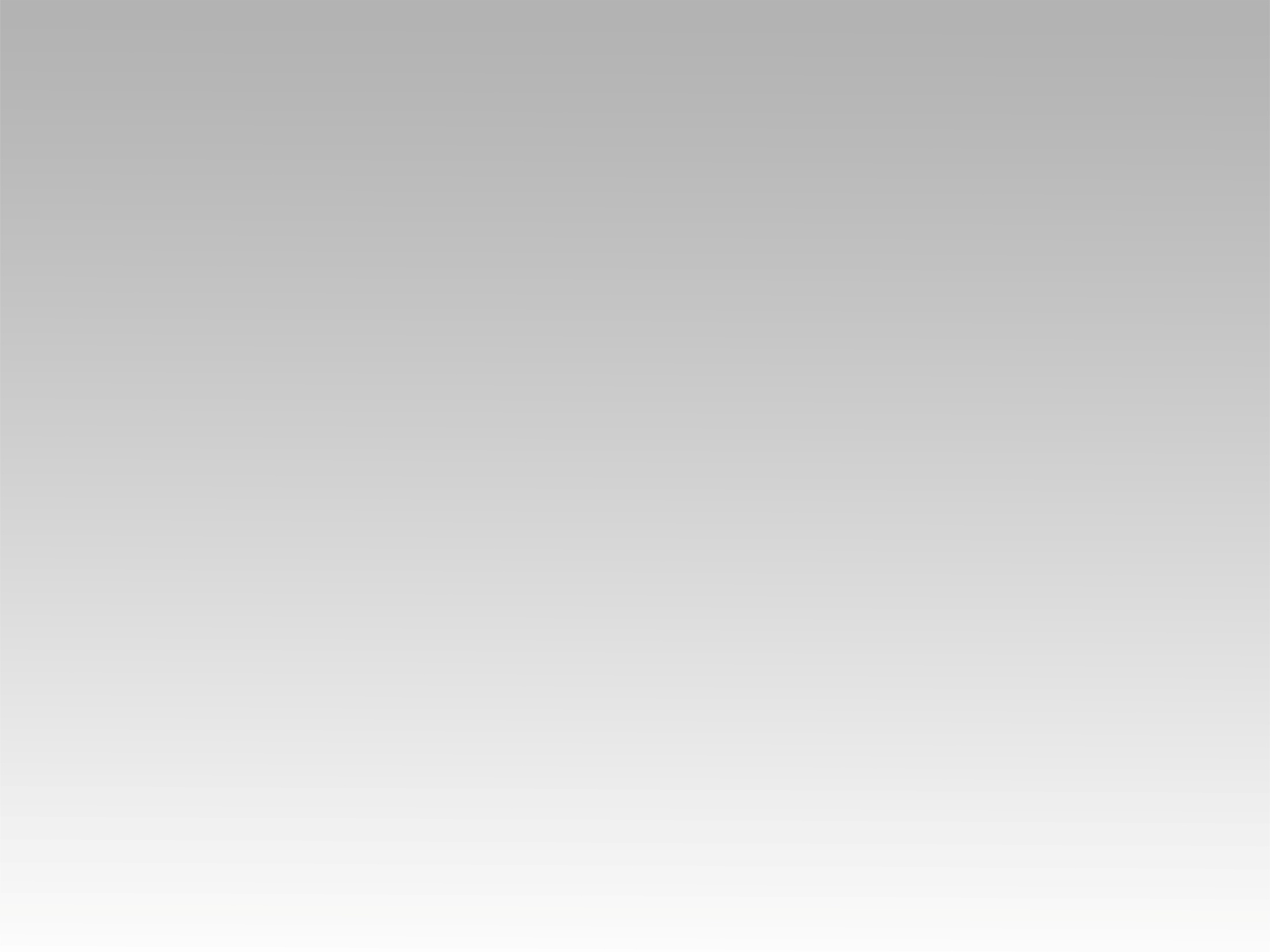 تـرنيــمة
في سِترِهِ يا نفسي دَومَاً اسكُني
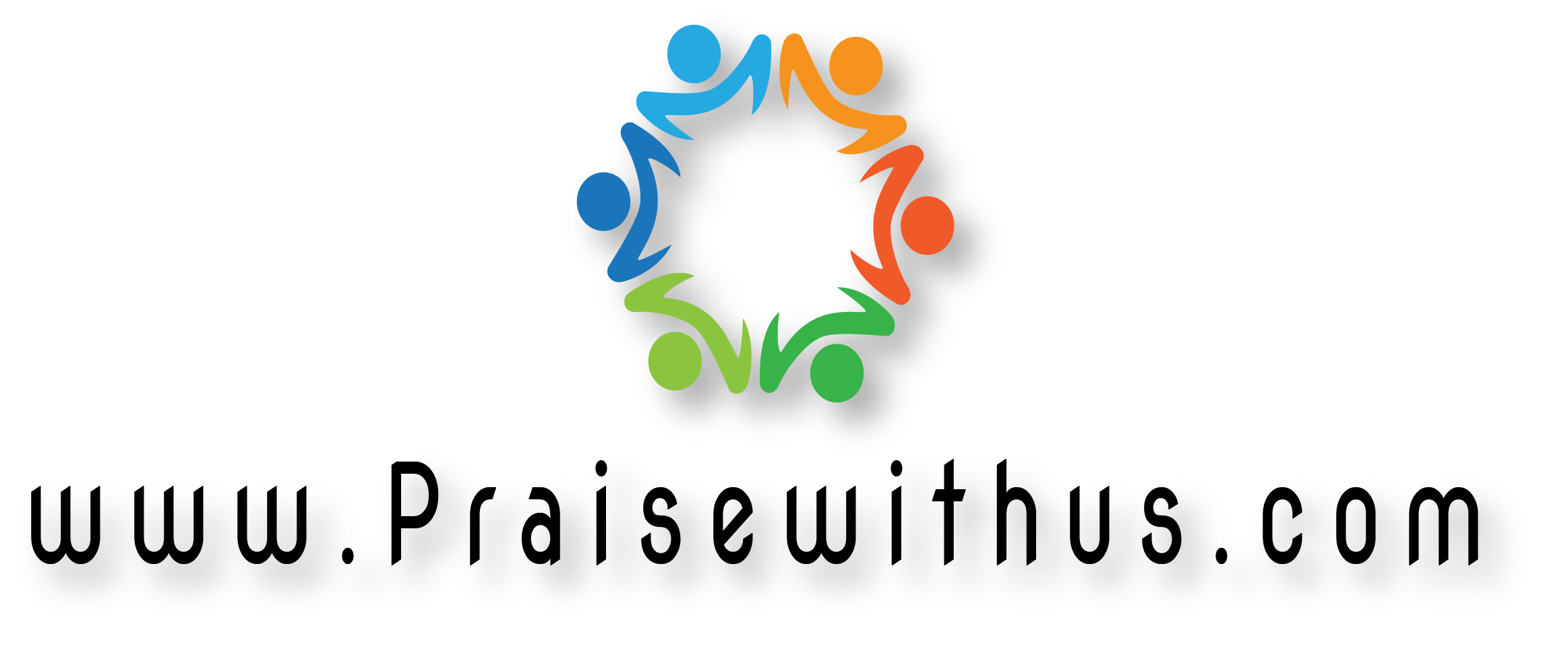 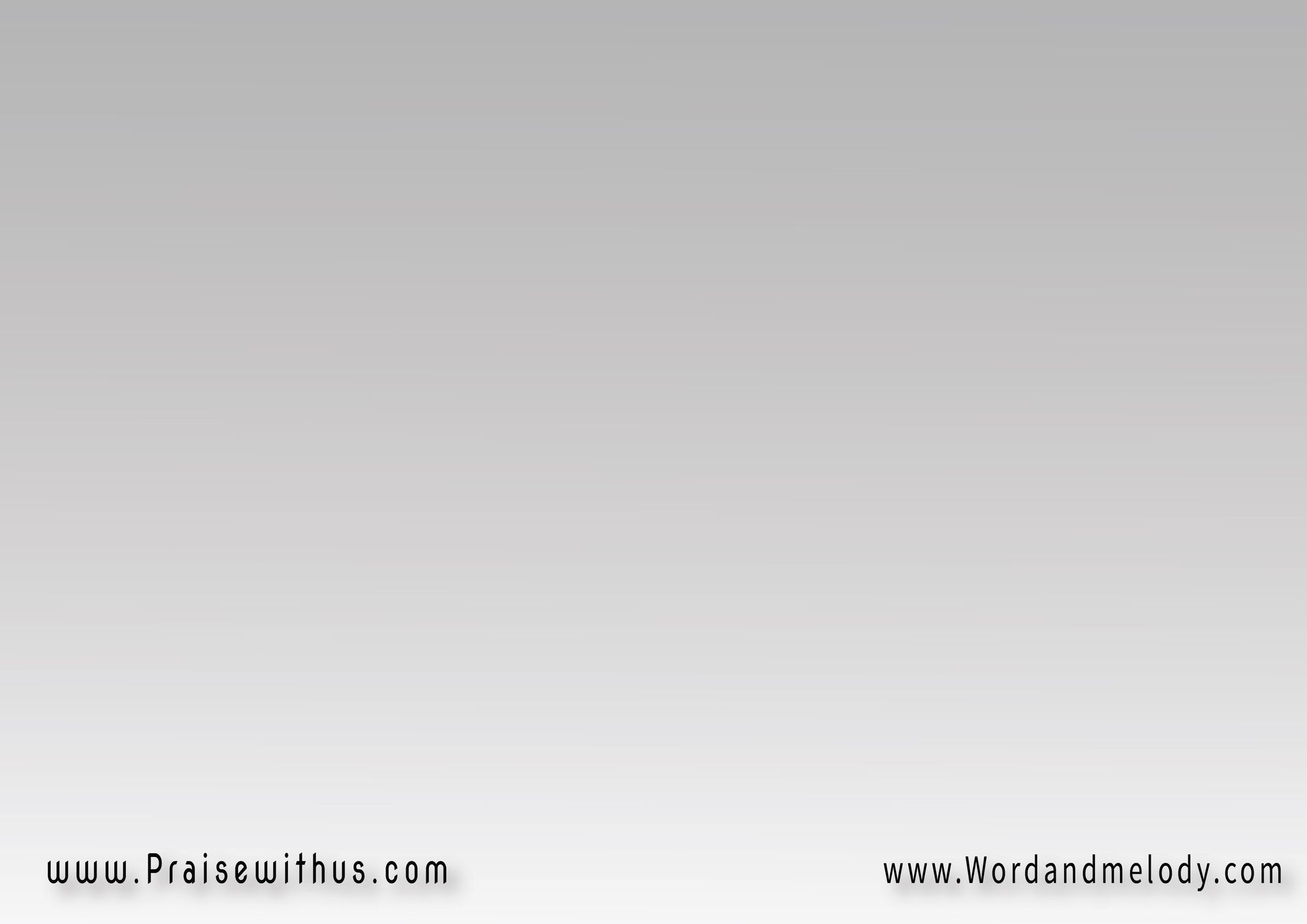 القرار:في سِترِهِ يا نفســـي دَوْمَاً اِسكُنيفي ظِلِّهِ يا نفســـي دَوْمَاً اِحتَمي(هَيَّا اِشكُري هَيَّا اِفرَحي وَرَدِّدْي)2(هَللويَا)3  آمين
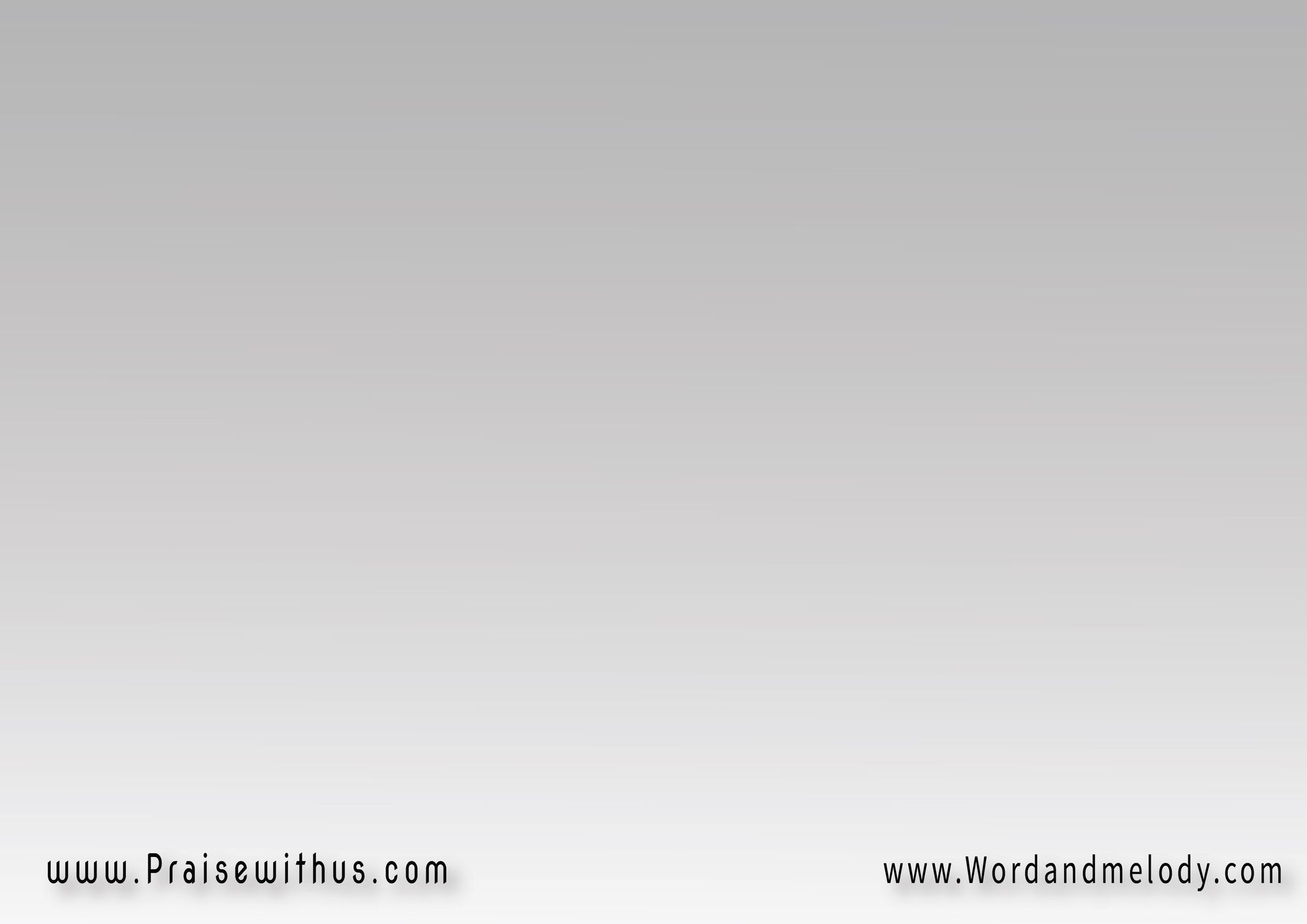 1- 
فَمَجِّدُوا الرَّبَّ بتَرنيمٍ جَديدْوَقدِّمُوا لاسمِهِ أحلَـــــى نَشيدْلَدَى مُضَايقــــــي يُرَتِّبُ الإلَه(مَوَائِدَاً لِكُلِّ شَعْبِ أتقيَـــــــاه)2
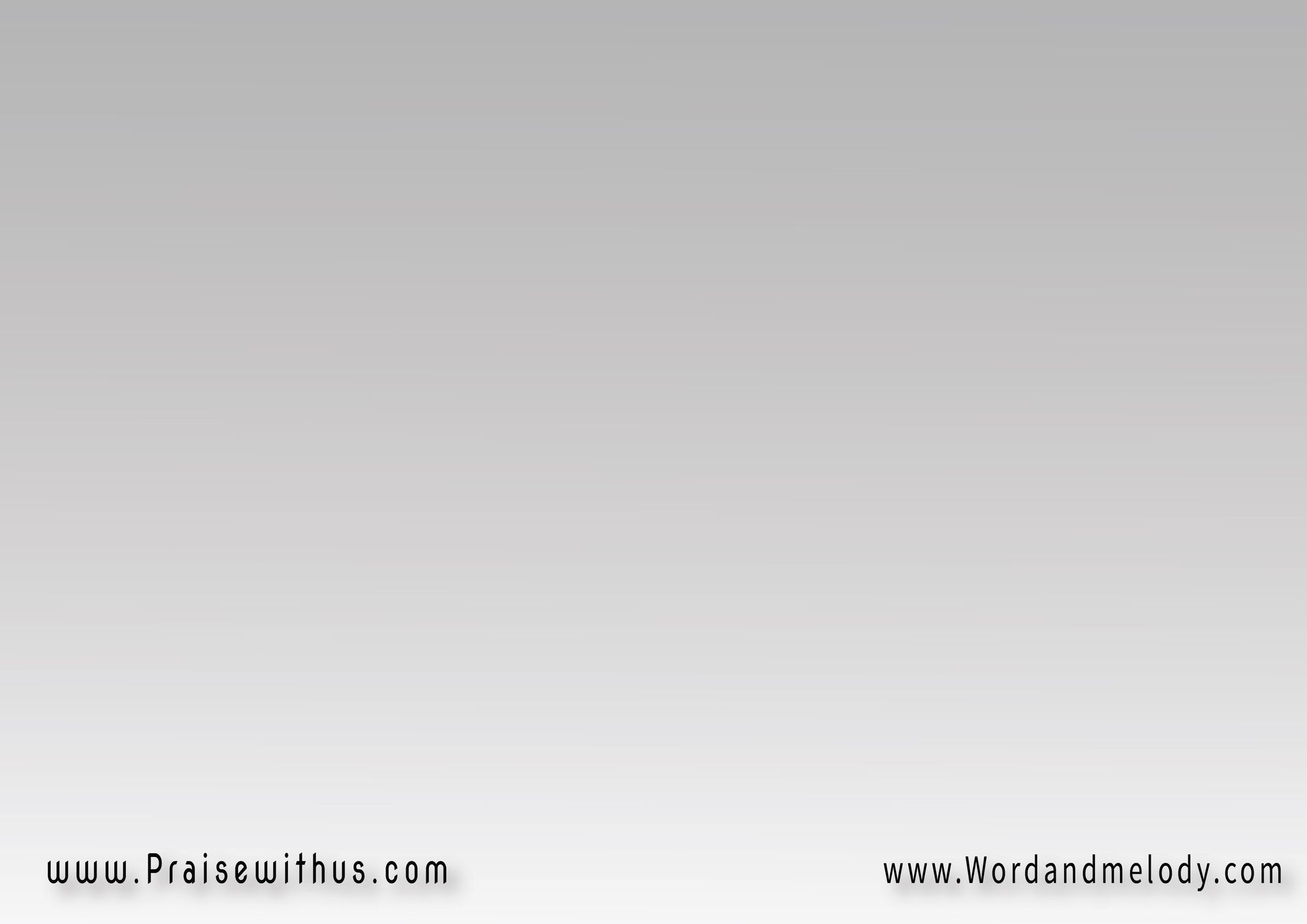 القرار:في سِترِهِ يا نفســـي دَوْمَاً اِسكُنيفي ظِلِّهِ يا نفســـي دَوْمَاً اِحتَمي(هَيَّا اِشكُري هَيَّا اِفرَحي وَرَدِّدْي)2(هَللويَا)3  آمين
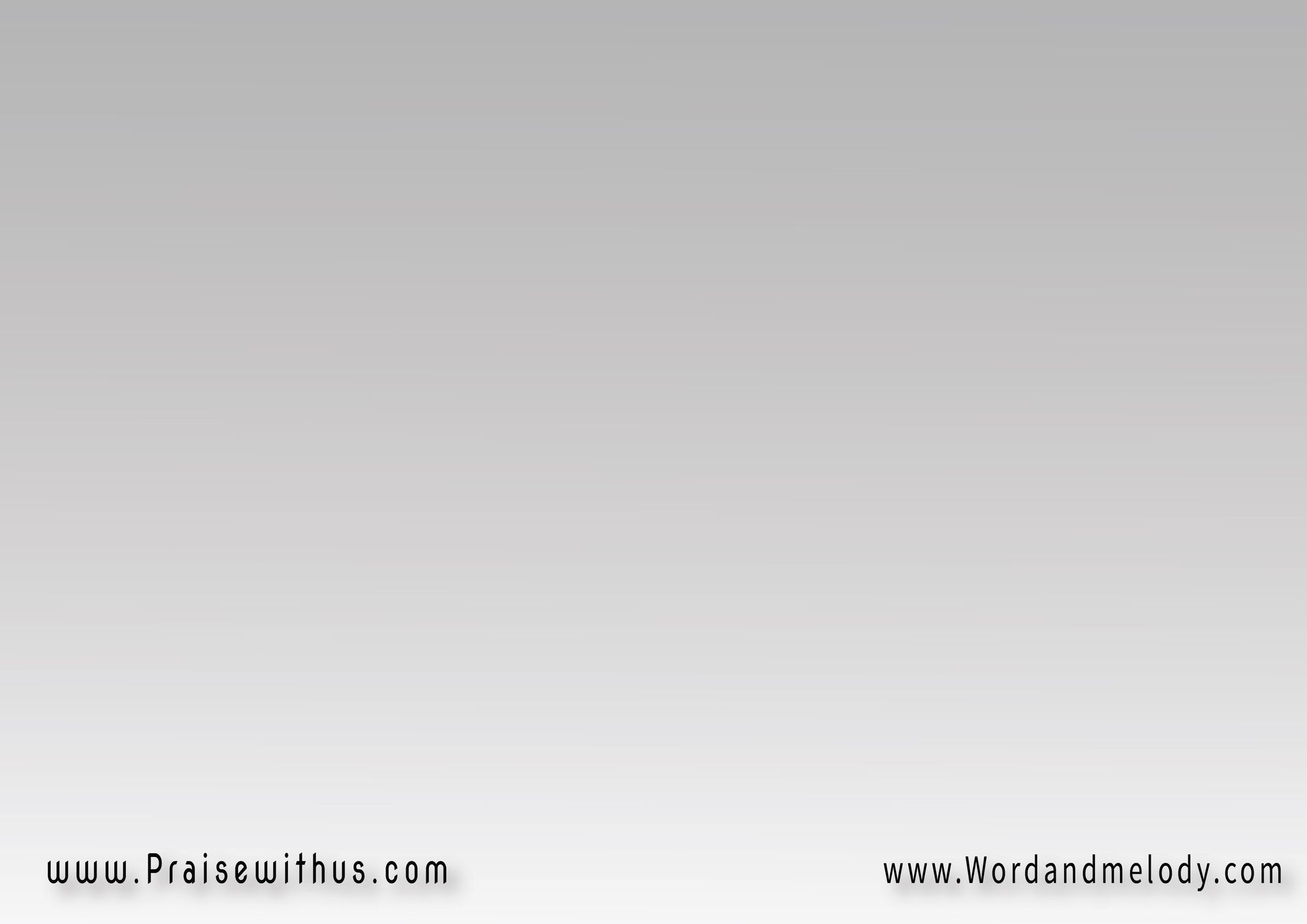 2- 
مِن حَمأةٍ أخرَجَني رَبِّي الرَّحيمْمُثَبِّتاً خُطـــــايَ في صَخرٍ عَظيمْلأُخبِرَنَّ عَن عَجَائِبِ السَّمَـــــــاءْ(فَتَحْتَ أُذُنَيَّ صَبَاحَــــــاً وَمَسَاءْ)2
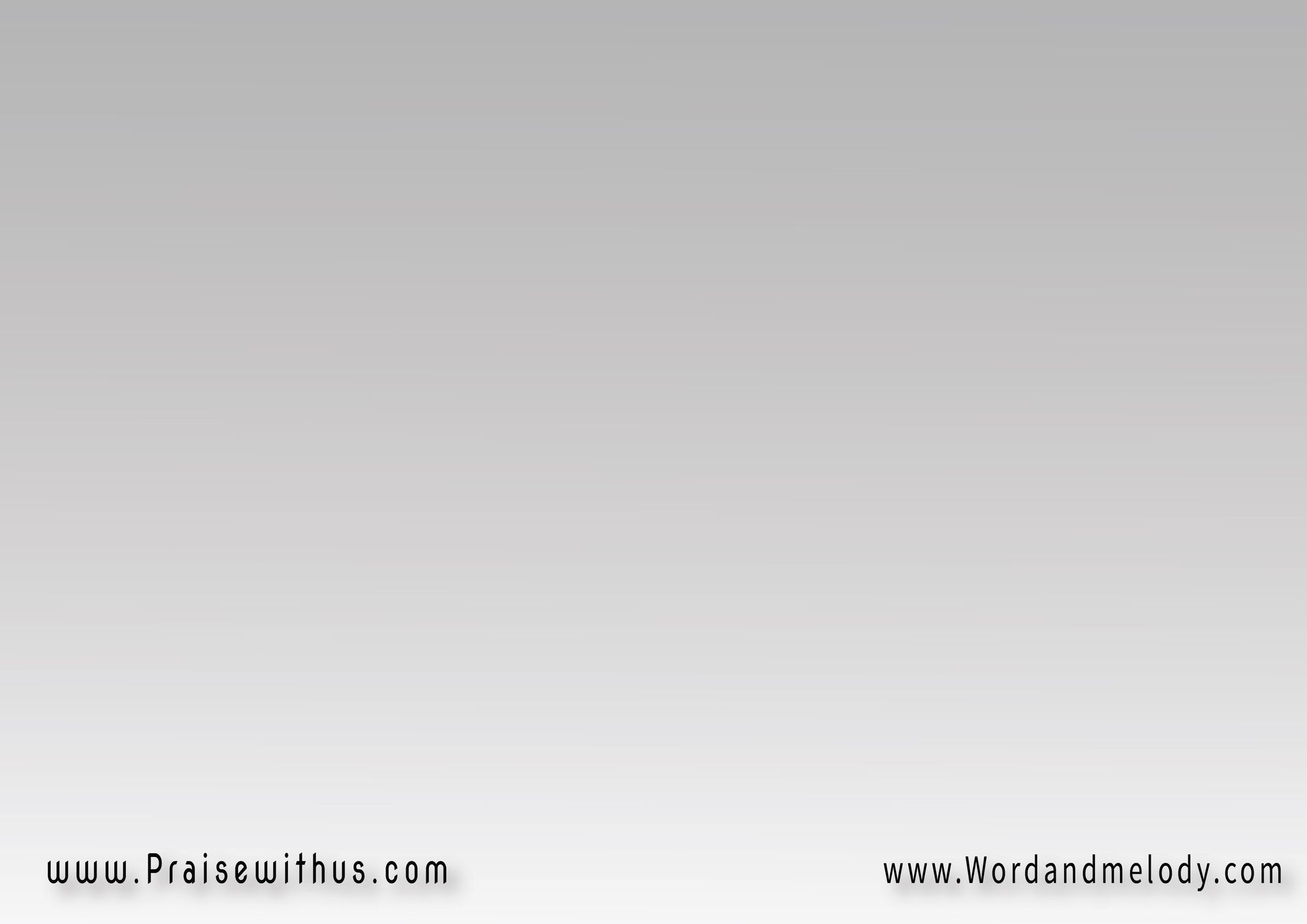 القرار:في سِترِهِ يا نفســـي دَوْمَاً اِسكُنيفي ظِلِّهِ يا نفســـي دَوْمَاً اِحتَمي(هَيَّا اِشكُري هَيَّا اِفرَحي وَرَدِّدْي)2(هَللويَا)3  آمين
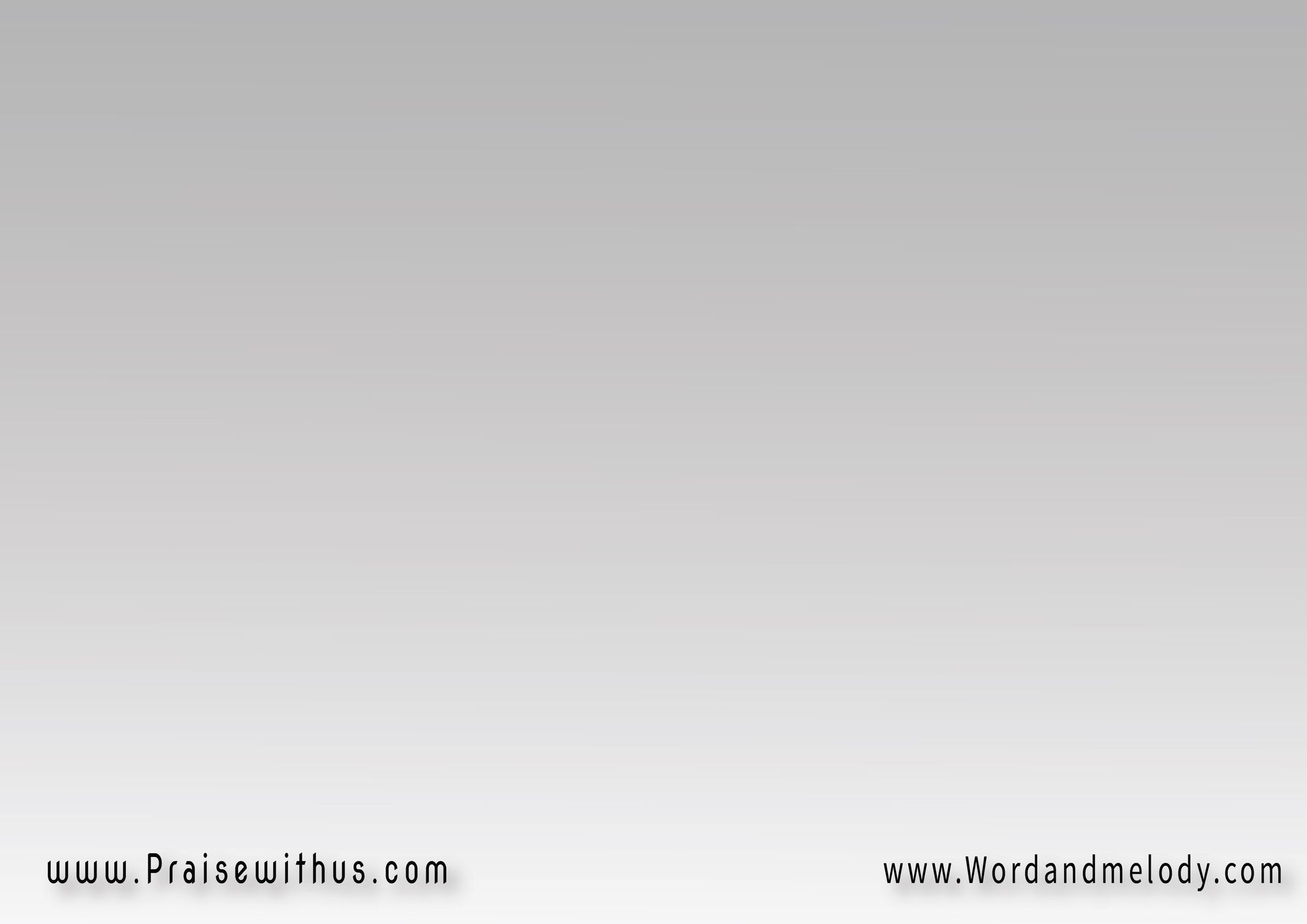 3- 
أفضَالُكَ قلبي بها قد اِمتَلالم أُخفِهَـــا يا سَيِّدي عَن المَلابالصَّوْتِ هَيَّـــــــا نَشدُو كُلُّنا(فقد طَمَتْ مَرَاحِمُ إلَهِنــــــا)2
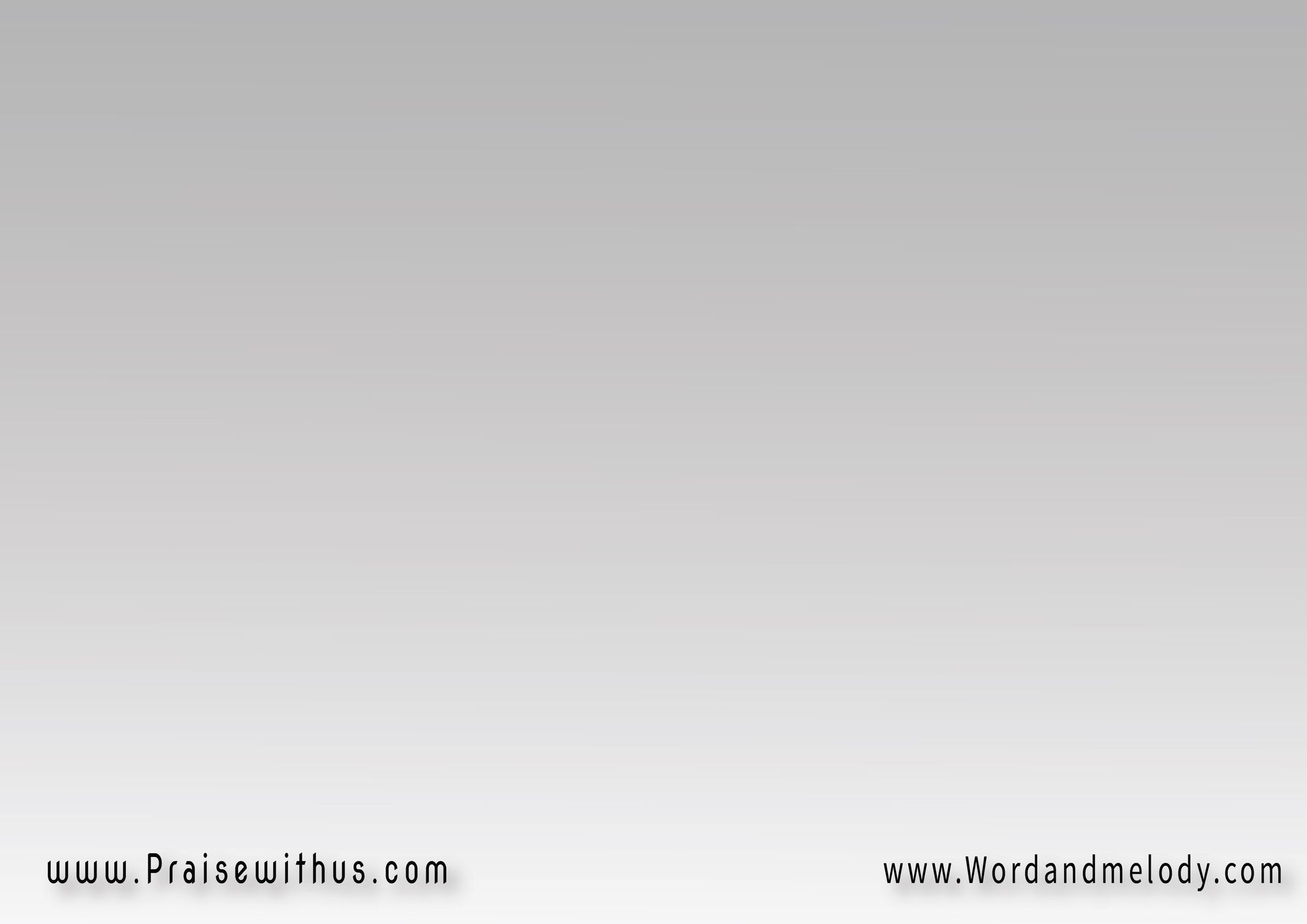 القرار:في سِترِهِ يا نفســـي دَوْمَاً اِسكُنيفي ظِلِّهِ يا نفســـي دَوْمَاً اِحتَمي(هَيَّا اِشكُري هَيَّا اِفرَحي وَرَدِّدْي)2(هَللويَا)3  آمين
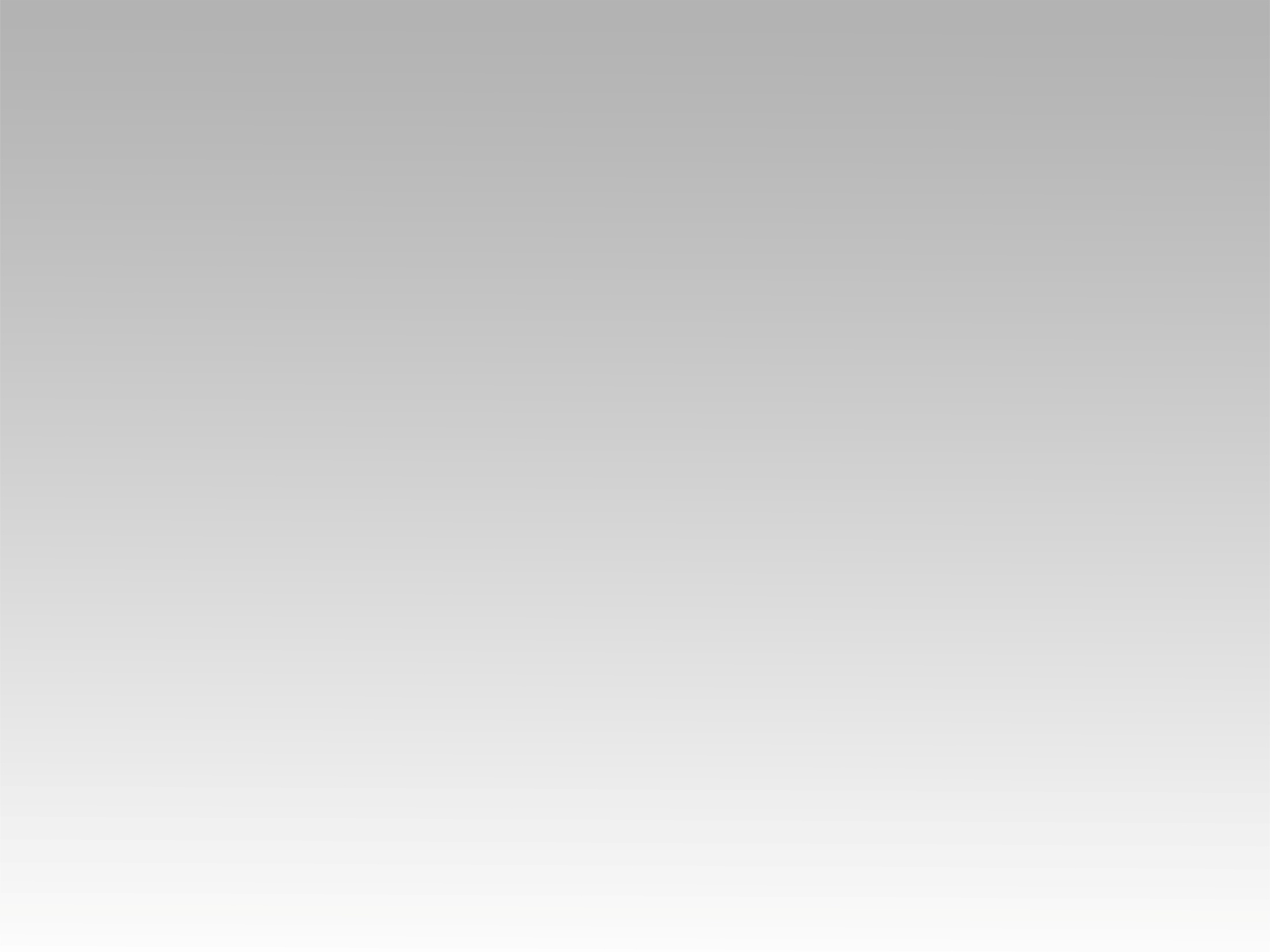 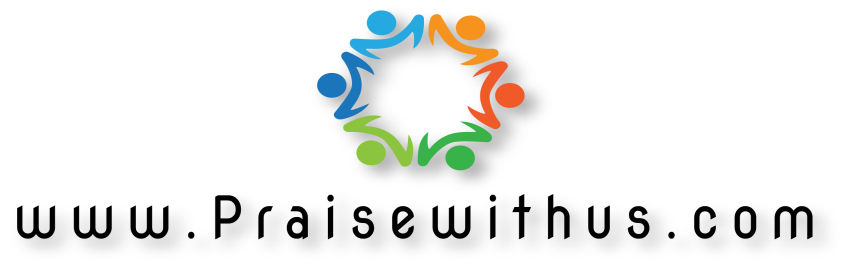